Swiss Space Sustainability2025
Investors' perception of sustainability aspects in space ventures
Sebastian Bélanger Villanueva, 
Emmanuelle David,
 Angelina Frolova,
 Patrick Smit
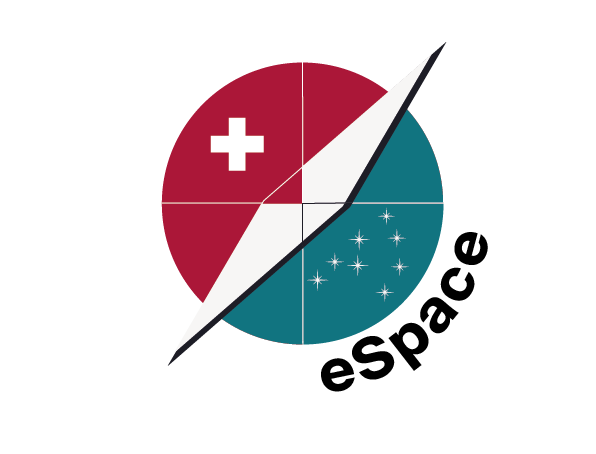 January 8, 2025
Team
2
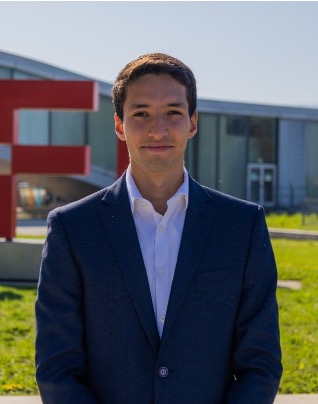 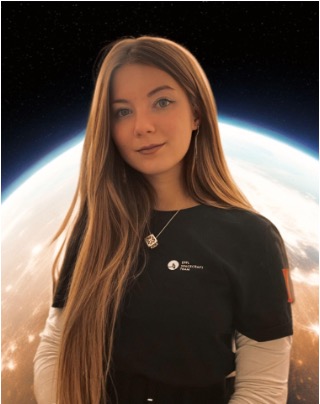 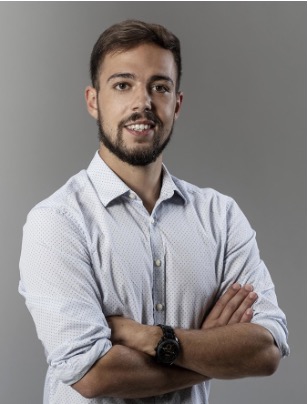 Sebastian, Bélanger Villanueva
Angelina,
Frolova
Patrick,
Smit
Master Student in Management and Space Engineering, EPFL
PhD Candidate in Management of Technology, EPFL
Master Student in International Law, University of St. Gallen
Supervision: Emmanuelle David, Executive Director at EPFL Space Center
Problem Statement
3
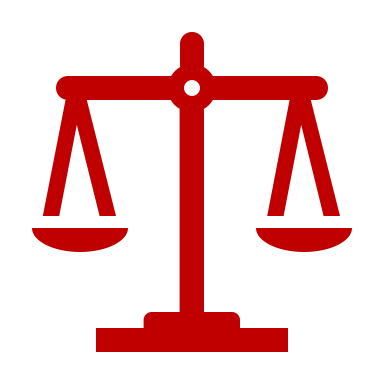 Lack of sustainability in space investment.
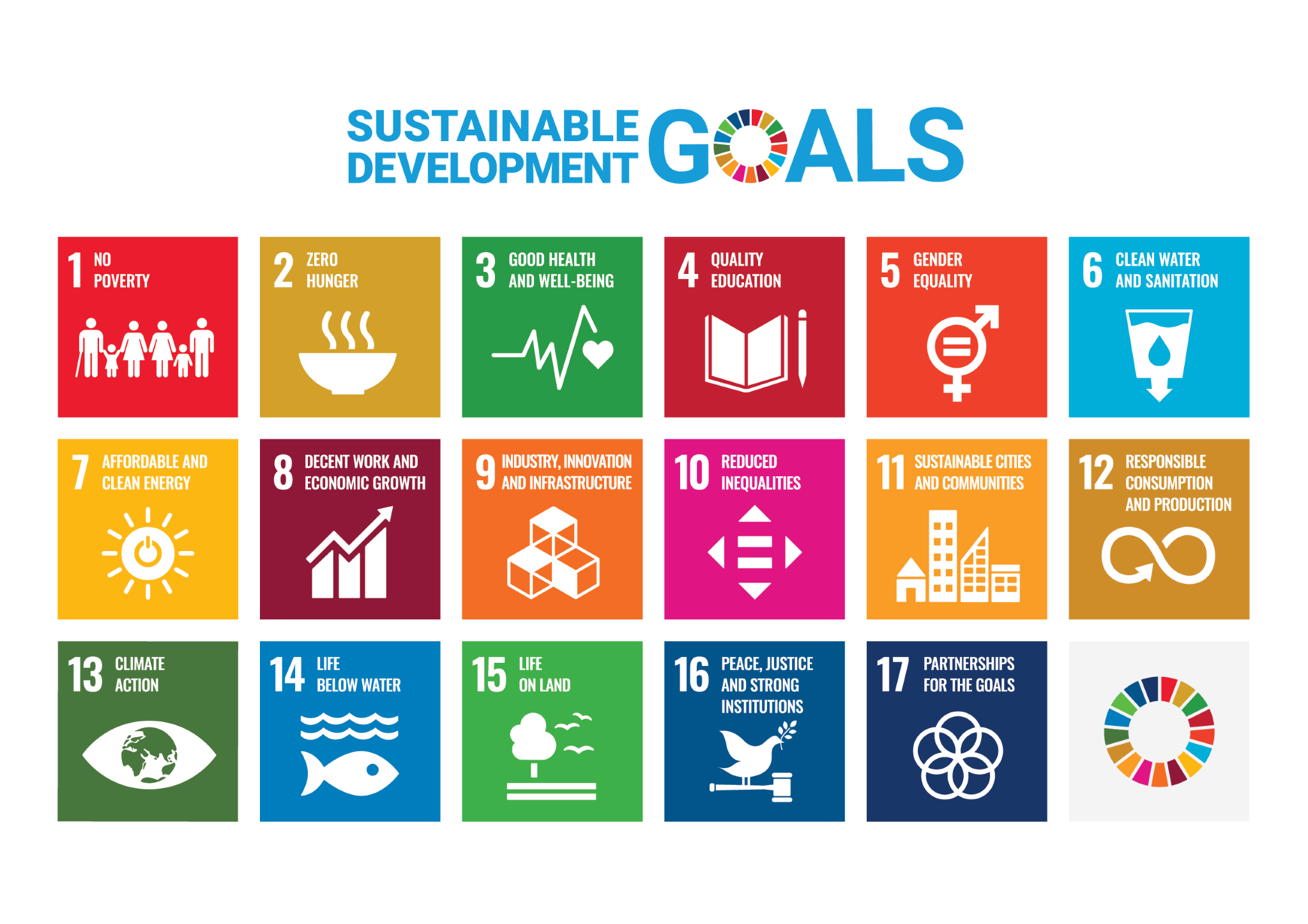 Lack of space in sustainability investment.
Research Question
4
?
How do investors perceive the sustainability value of space ventures?
Literature Review
5
Theoretical Foundation: 

Absorptive Capacity Theory:
Management Science;
Cohen & Levinthal (1990);
An organization’s or individual’s ability to recognize the value of new information, assimilate it, and apply it to commercial ends. It is influenced by prior knowledge and experiences.

Social Science Theory:
To be determined.
6
Define ‘space sustainability’;

Assess the investment propensity in space sustainability;

Understand the key factors shaping the investors’ perception of the sustainability value within space ventures;

Offer actionable recommendations to investors, investment-seekers and policymakers;

Determine whether space ventures implementing sustainable actions have a tangible added value from such an investment.
Objectives
Data and Methodology
7
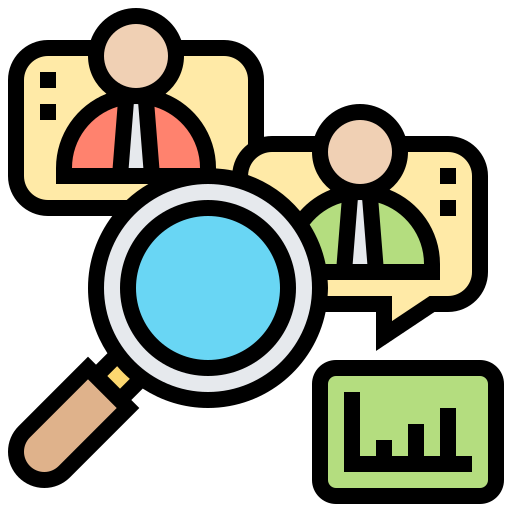 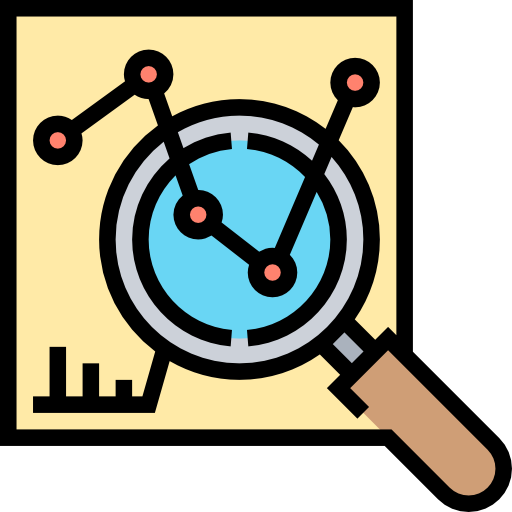 Qualitative
Quantitative
Data collection
Document Analysis
Semi-structured interview
Private Investors: Angels, VC, PE
Institutional investors
Policy Makers
Space Entrepreneurs
Data collection
Survey data
Public data on
Investment funds (size, focus etc.) 
Space ventures/companies
Deals details (from Pitchbook)
Data treatment 
Manual Coding
Machine Data Analysis
Data treatment 
Machine Data Analysis
Results
Performance of Space Sust. companies
From perception to tangible sust. action
Results
Understanding of Space Sustainability
Integration into decision process
Research Design
8
Define Sustainability of Space:
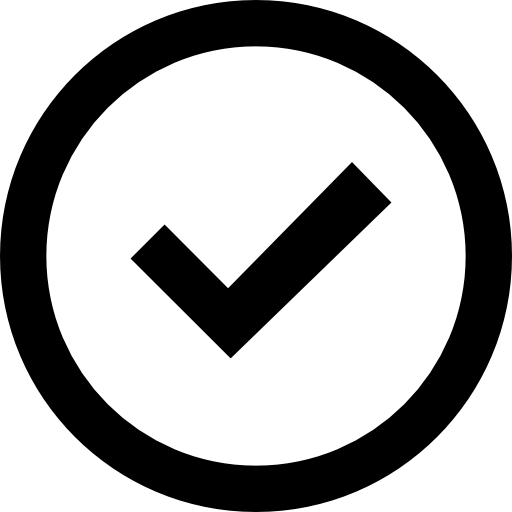 Protect Space as a resource
Protect Earth environment from space activities
1
1
Focus on upstream applications
Assess sustainability actions of upstream space ventures
Conduct semi-structured interviews with diversified space actors
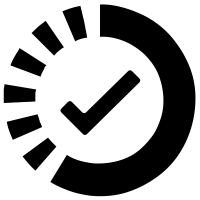 1
2
Analyze correlation between sustainable and financial performance
Build space investors & entrepreneurs’ profile towards space sustainability
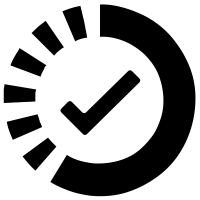 1
3
Confront quantitative & qualitative data to propose investment strategies offering sustainable and financial gains
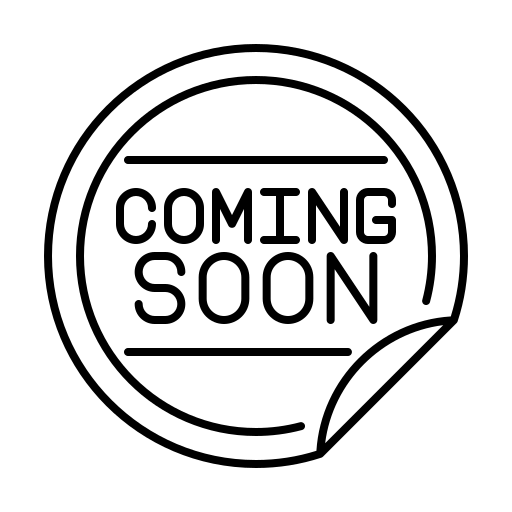 1
4
9
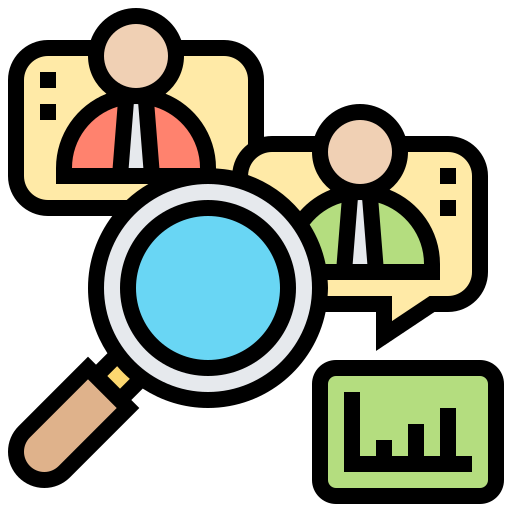 Qualitative
Current State and Outlook
Several interviews (in process)
VC’s and PE’s
~ 25 Interviews
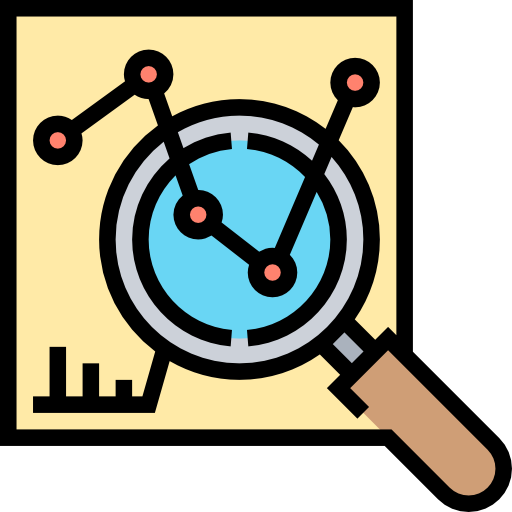 Quantitative
Analyze the dataset
Over 30 space-tech investors in dataset 
+200 Space Companies analyzed
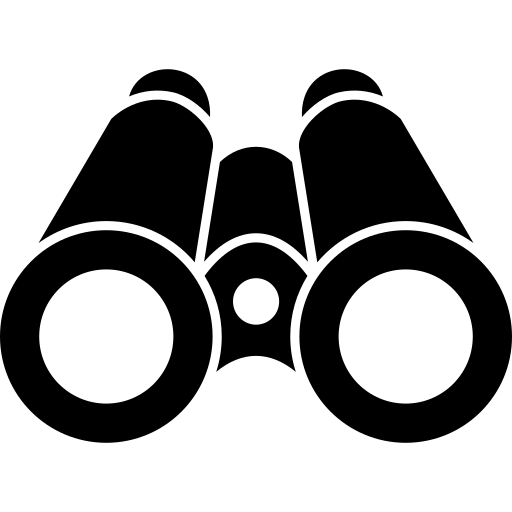 Outlook
Combine data
Analyze preliminary results
Preliminary Results
10
Challenge in balancing sustainability and profitability
Misunderstanding of “Sustainability of Space”
Double materiality:
Perception: 

Space Sustainability = Debris Mitigation
Financial Materiality
Social and Environmental Materiality
Perceived as a choice/
compromise
High dependance on regulatory environment
Challenge in measuring ESG factors for Space Ventures
Sustainability considerations perceived as
 “Nice to Have”
Lack of instruments or frameworks to assess sustainable considerations in the Due Diligence process
Efforts directly correlated with compliance to regulations
e.g: deorbiting capabilities requirement
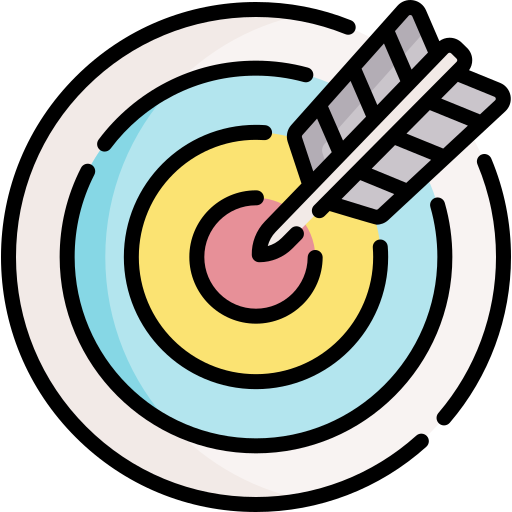 Expected Outcomes
11
Correlation between knowledge and integration of space sustainability → Role of prior exposure
1
Identification of key factors influencing investors’ perception of space sustainability
2
Clearer understanding of how ESG considerations are integrated into investment decisions in the space sector
3
Quantify added-value of sustainable considerations on ROI for Space Ventures
4
Potential Contribution
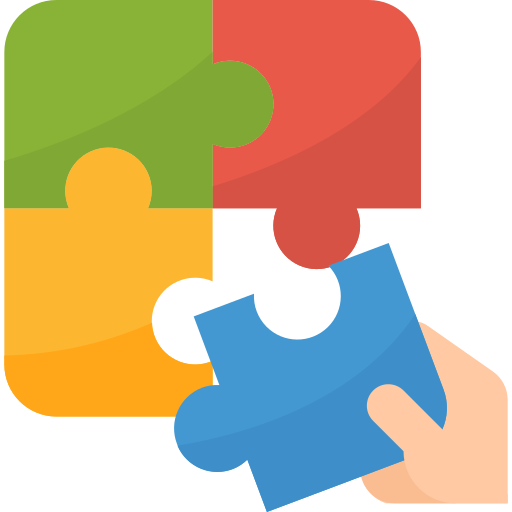 12
For the Space Sector: 
Develop Clearer understanding of current investment dynamics
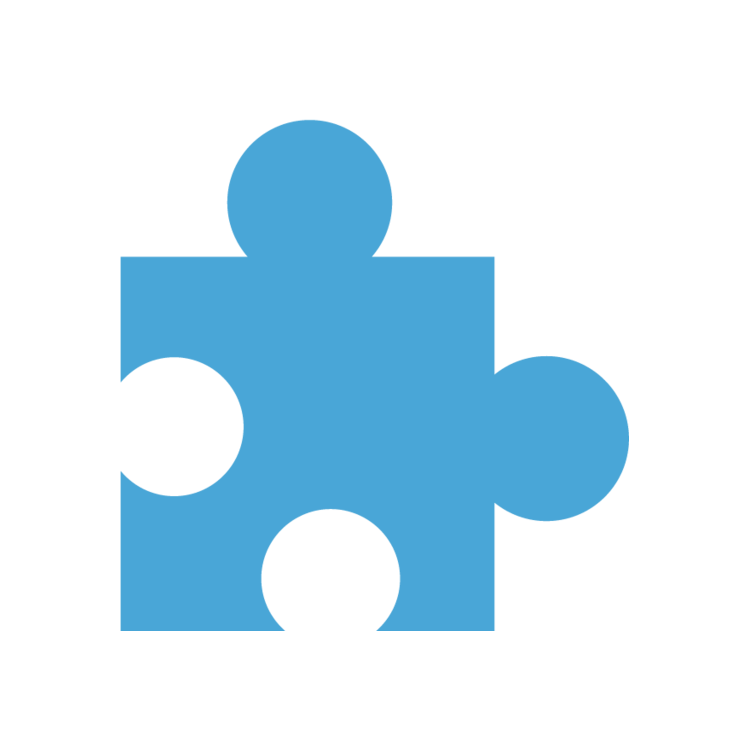 For Space Companies:
Better insights into investors’ priorities and expectations
Leverage their sustainable characteristics effectively
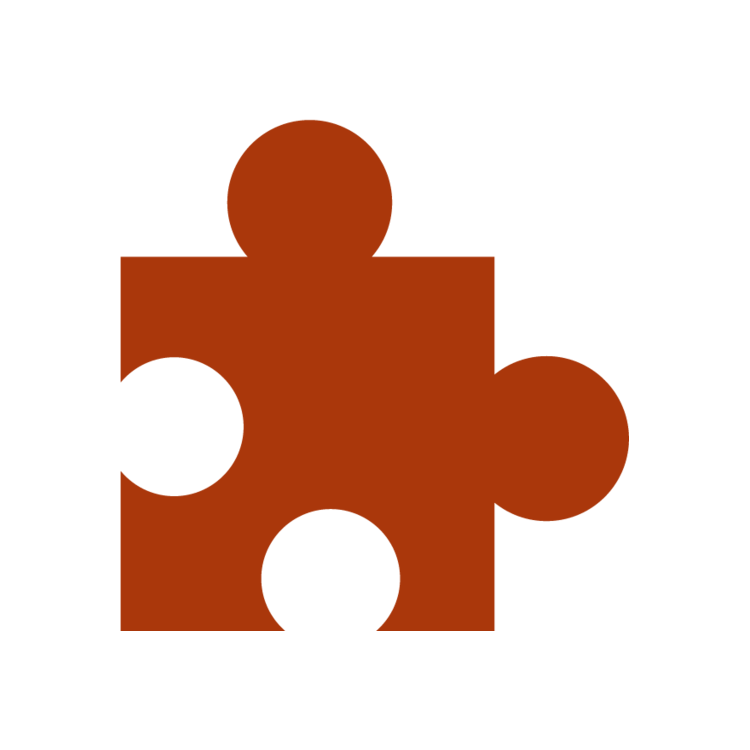 To Scientific Discourse:
Analytical Framework
Expanding theories to new concepts
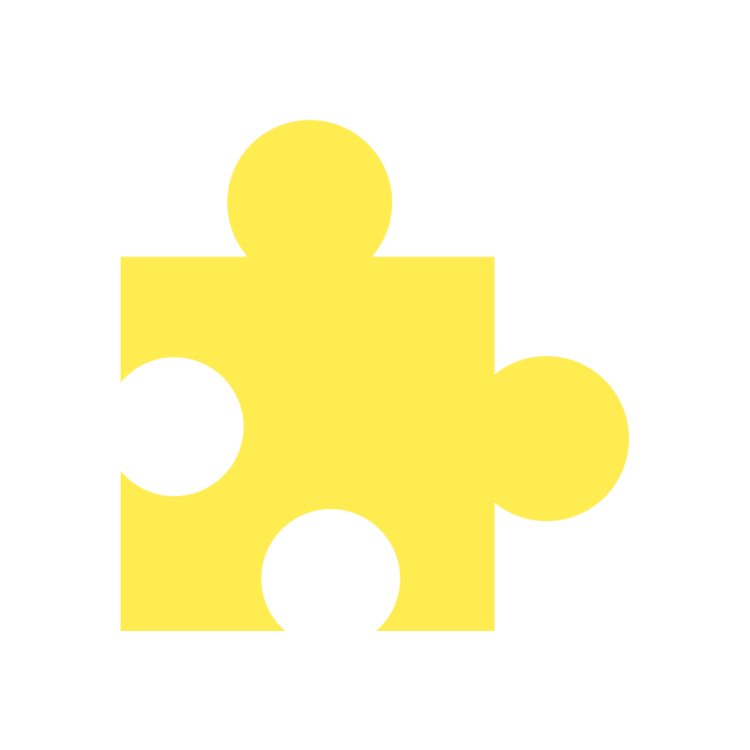 To Space Investors:
Clarification of the “Sustainability of Space” concept
Financial returns from sustainable space investment
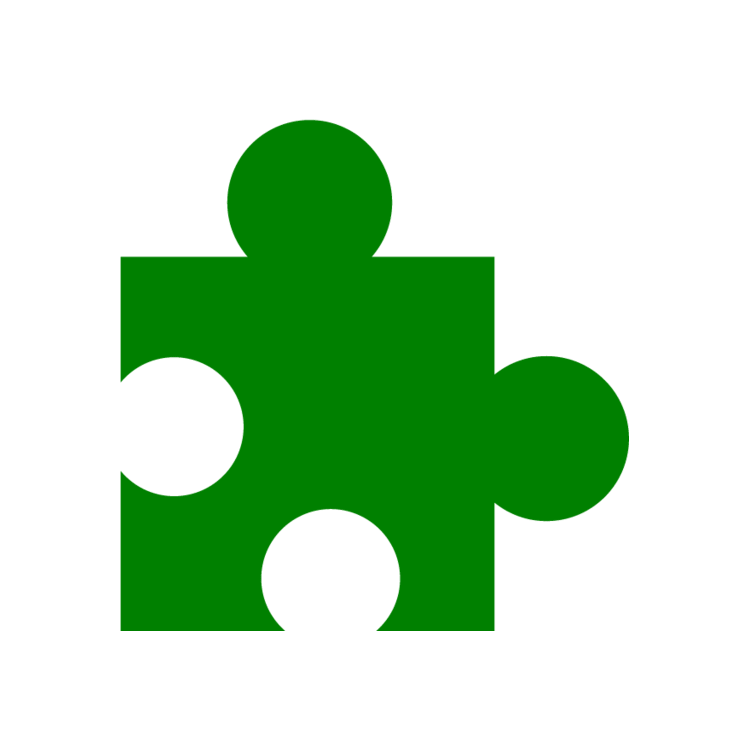 13
Limitations
Significance of Data
Number of Interviews
Dataset
Theoretical Framework and Scope
Underlying Theories
Definition of Space Sustainability
Biases
Interview Analysis
14
Thank you!
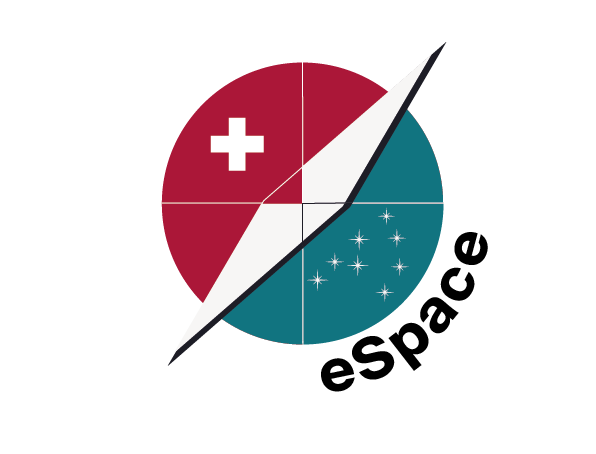 EPFL
Space 
Center